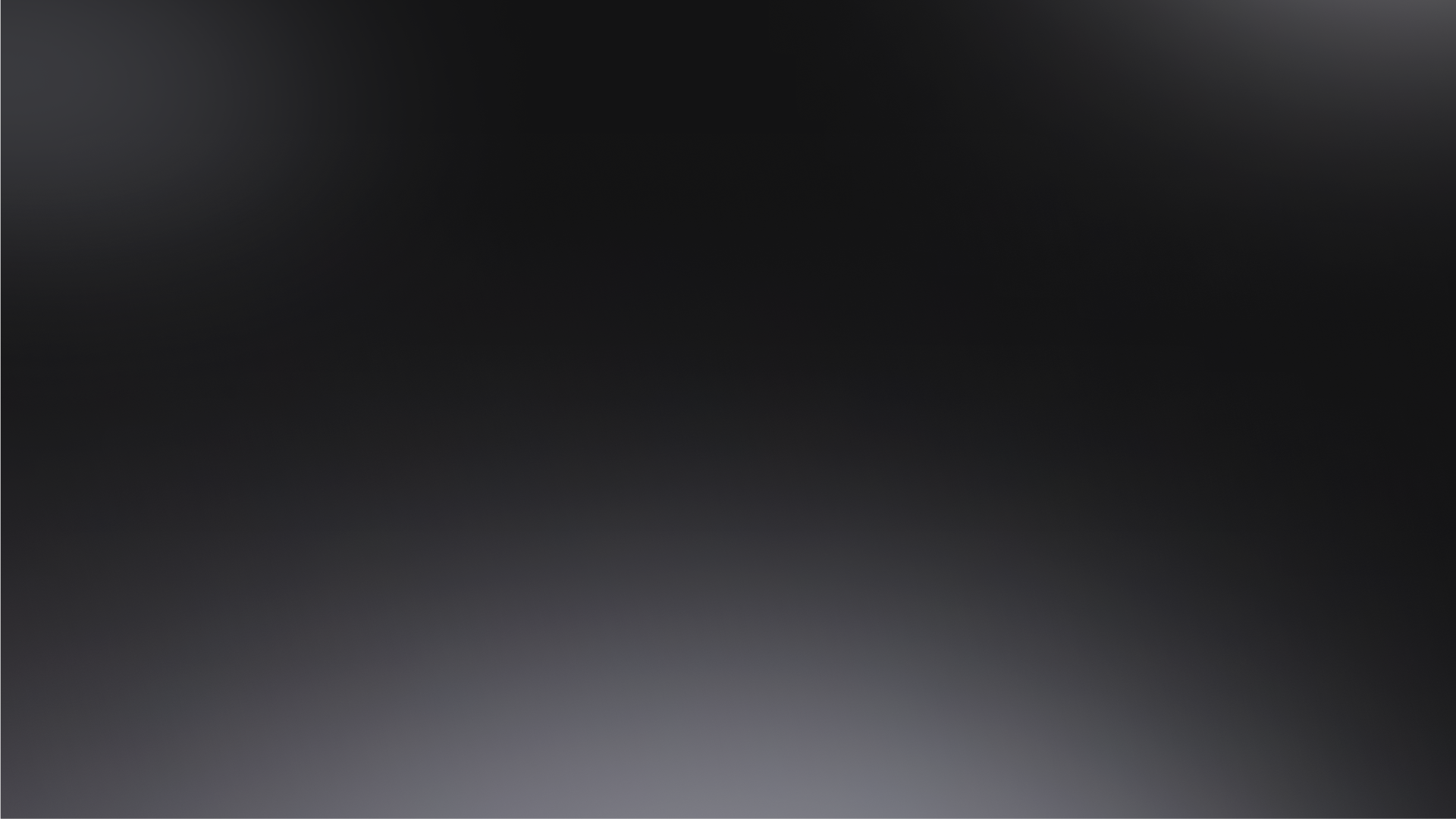 Understanding the Power of Storytelling in Sales
In the realm of sales, the art of storytelling emerges as a pivotal skill, transcending the traditional focus on product features and benefits. Modern sales professionals leverage storytelling to forge emotional connections, establish trust, and drive sales success. This intricate dance of narrative and persuasion is not just an art; it is deeply rooted in our psychological makeup, resonating with both the rational and emotional aspects of the human brain.
As we embark on this exploration of storytelling's influence in sales, we delve into the psychological underpinnings, the crafting of compelling narratives, and the scientific evidence that underscores its effectiveness. Join us in uncovering the strategies that transform storytelling from a mere communication tool into a potent catalyst for sales achievement.
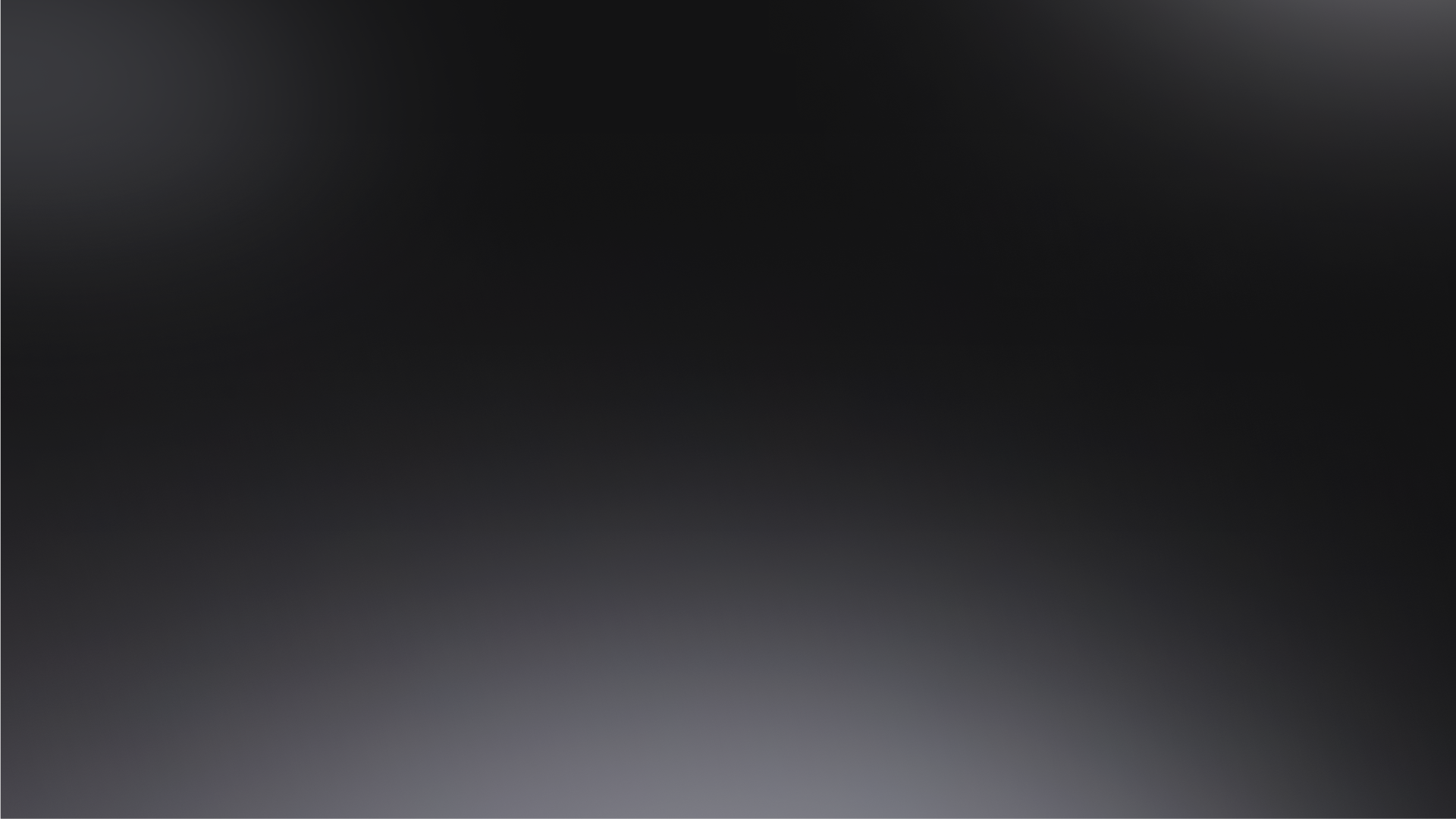 The Psychology of Storytelling in Sales
1
2
3
Engagement
Memorable Experiences
Invaluable Asset
Storytelling captivates not only the rational mind but also the emotional and empathetic centers of the brain, engaging audiences on multiple levels.
As an invaluable asset in the sales process, storytelling can establish a narrative that customers can connect with and remember.
A well-crafted story creates a memorable experience, leaving a lasting impact that facts alone cannot achieve.
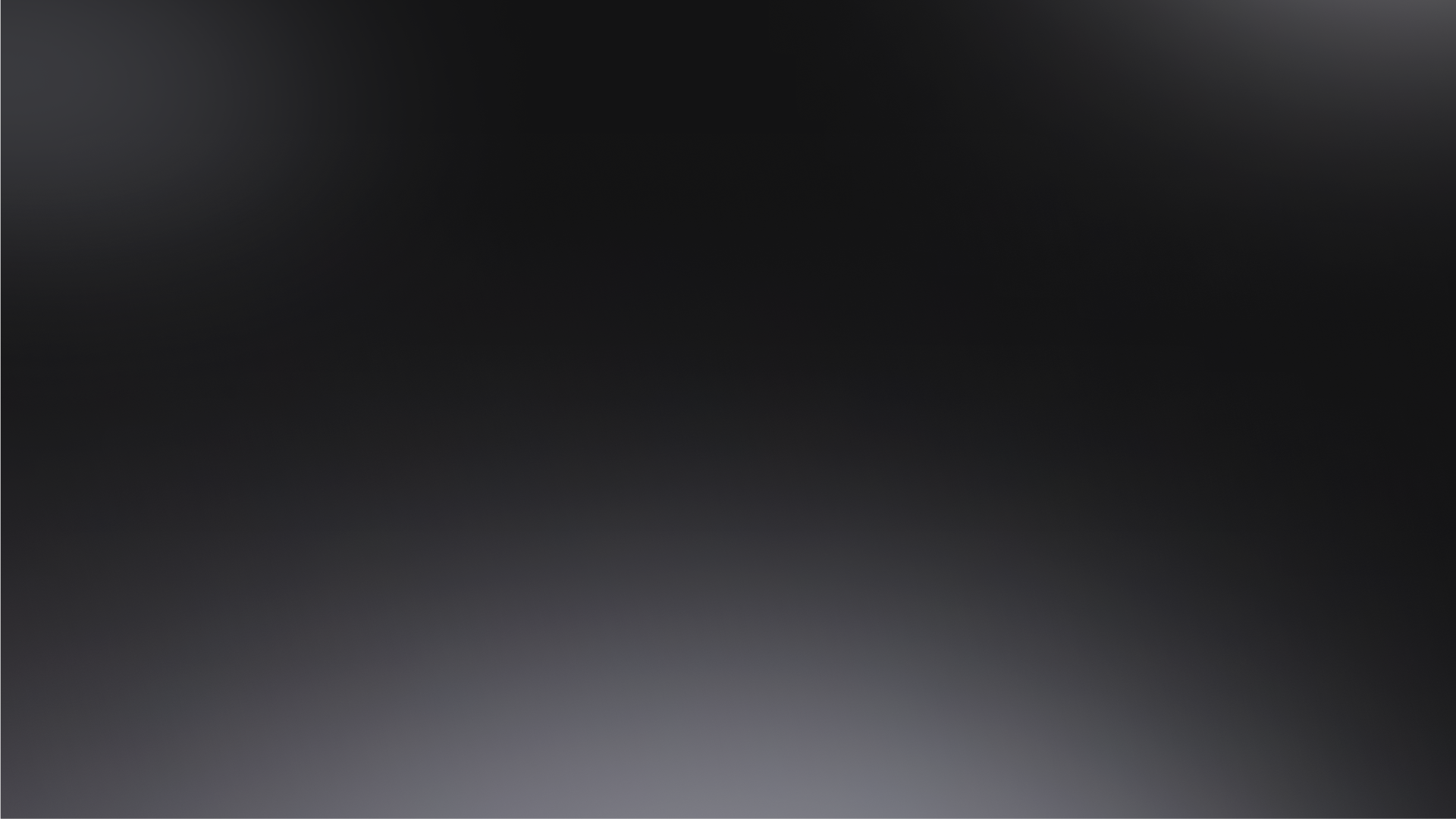 Crafting Compelling Sales Stories
Characters
Conflict
Resolution
Introduce relatable characters such as your company, products, team, and clients, highlighting your unique selling points to bring your story to life.
Emphasize the challenges and problems your customers face, driving the narrative forward and making it engaging.
Showcase your product or service as the hero that resolves the conflict, demonstrating the value your business offers.
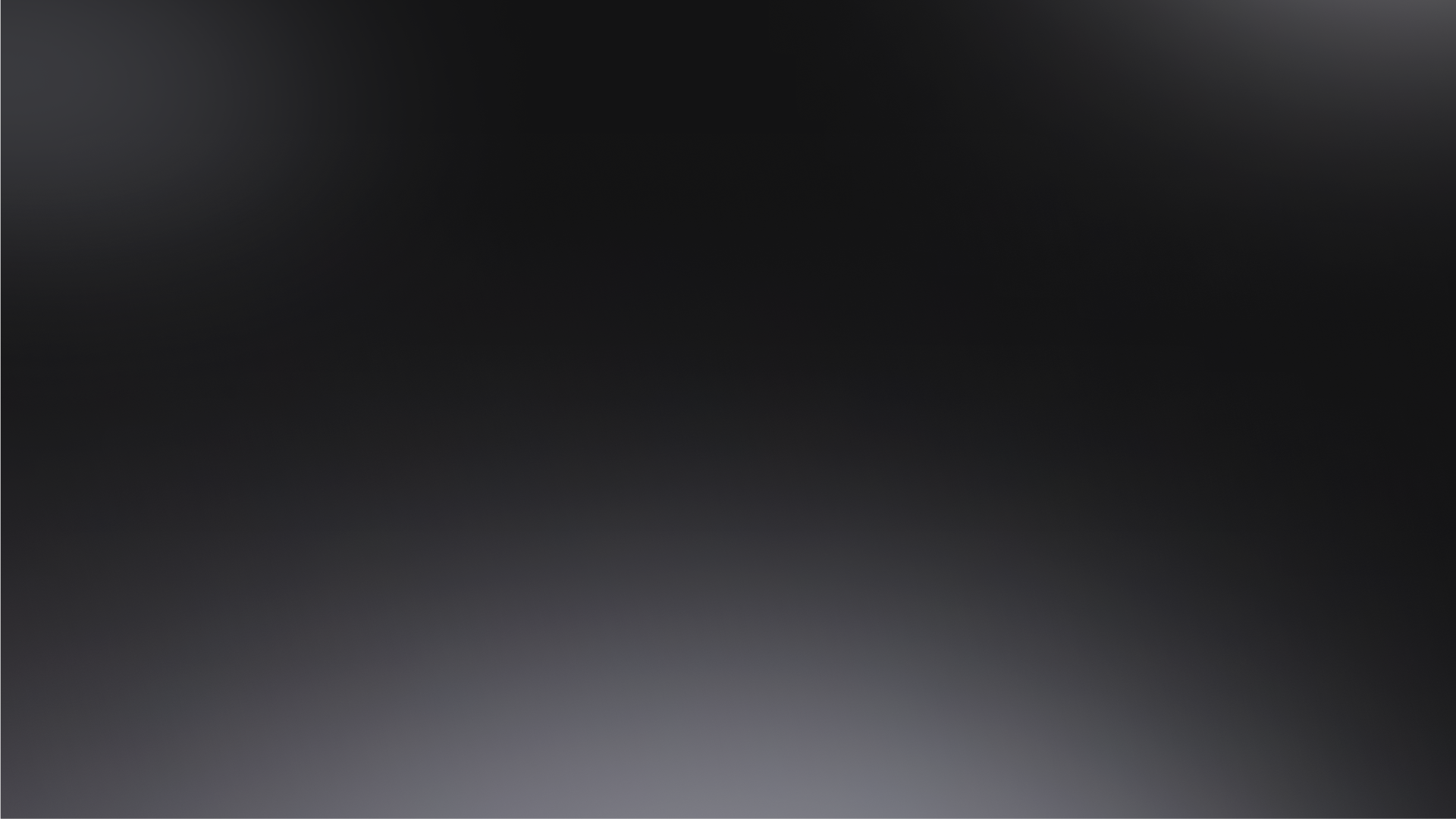 The Science Behind Storytelling in Sales
Oxytocin Release
Memorability
Stories trigger the release of oxytocin, fostering trust and empathy between the storyteller and the audience.
Information presented in a story format is up to 22 times more memorable than facts alone, enhancing message retention.
Trust Building
The chemical reactions in the brain during storytelling contribute to building trust and rapport in sales interactions.
[Speaker Notes: Oxytocin is the key to evoking empathy in your audience. Empathy will help your audience trust you more and become more generous. To produce this chemical, you will need tell stories that tug at the heart strings and make your audience feel more human.]
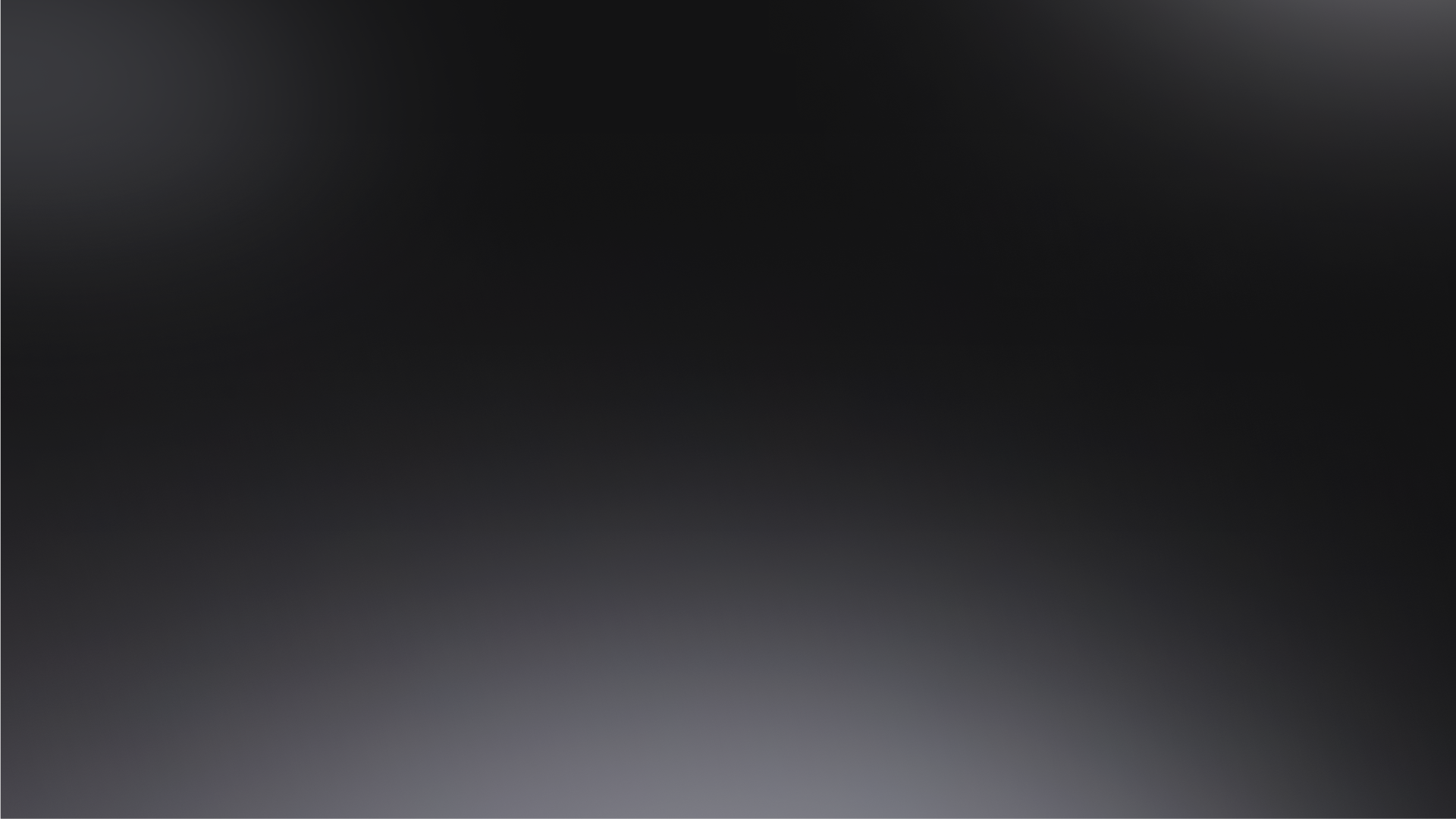 The Role of Emotional Connection in Sales
1
Engage Emotionally
Creating an emotional connection through storytelling establishes trust and deepens the relationship with the audience.
2
Relatable Anecdotes
Incorporate anecdotes and real-world examples to make stories impactful and emotionally resonant.
3
Trust and Investment
Emotional engagement encourages potential clients to invest in your solution, leading to sales success.
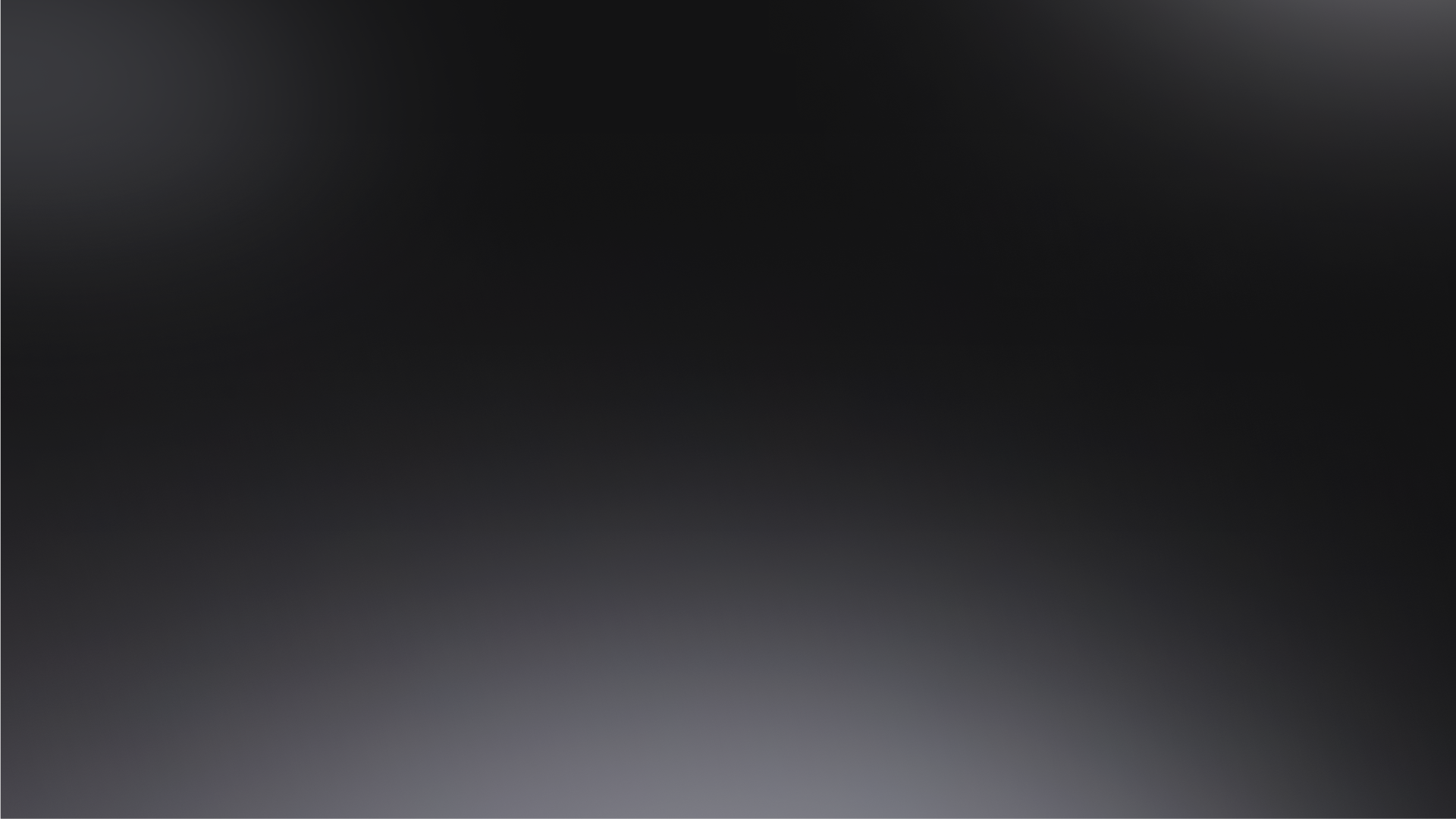 Practical Strategies for Effective Sales Storytelling
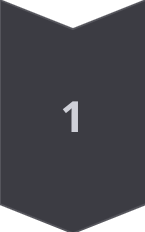 Know Your Audience
Understand the needs, pain points, and goals of your audience to tailor your story effectively.
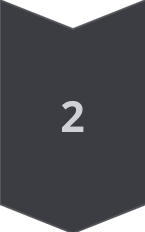 Compelling Narrative
Structure your story with a clear beginning, middle, and end, using vivid imagery and sensory details.
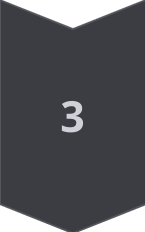 Data and Evidence
Incorporate credible data, case studies, and testimonials to support your story and demonstrate effectiveness.
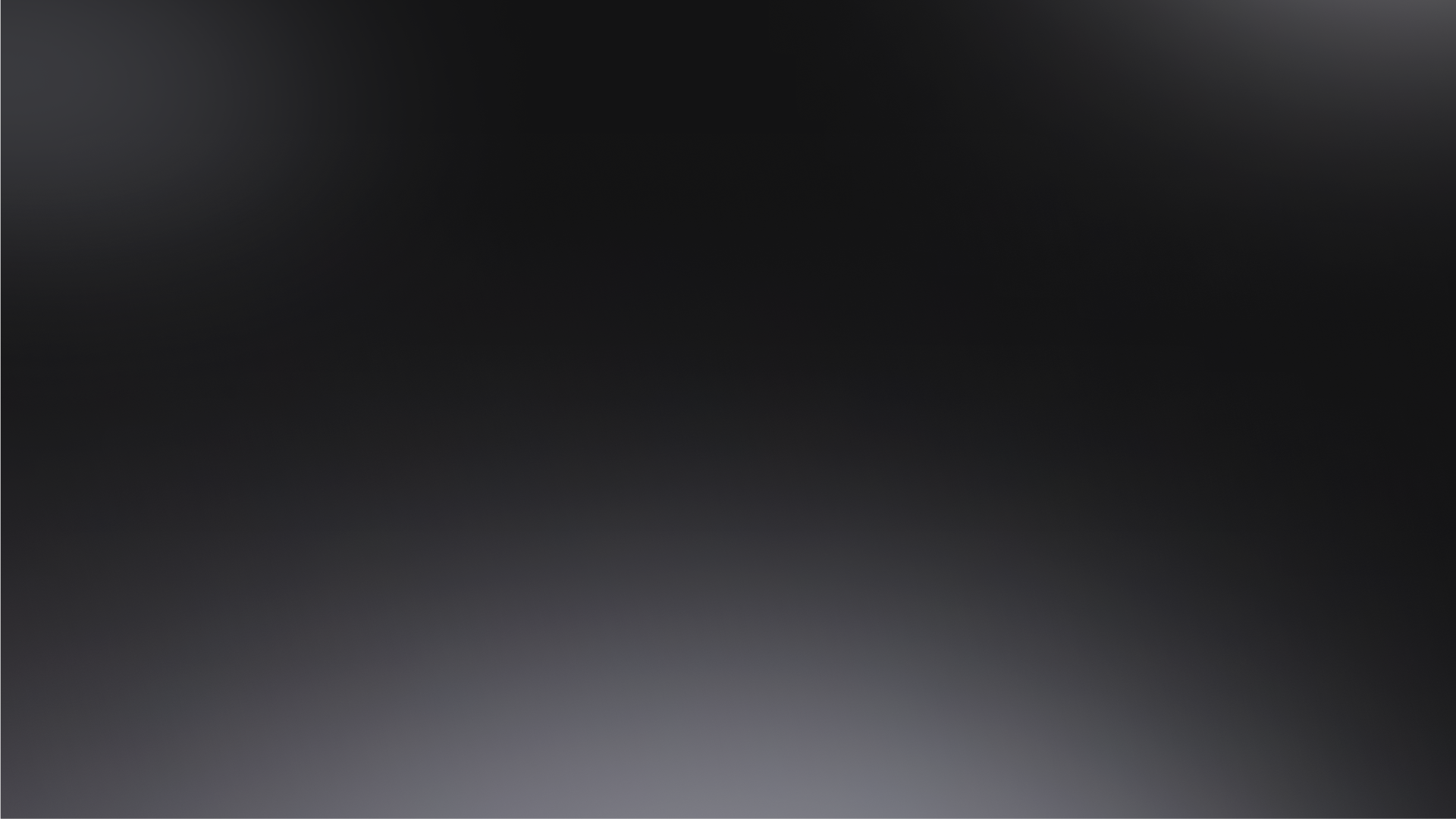 Adapting Storytelling Across Platforms
In-Person Meetings
Virtual Presentations
Continuous Improvement
Utilize physical presence and printed materials to convey your story in a personal and engaging manner.
Leverage visual aids and multimedia to enhance engagement and make your story impactful in a digital format.
Seek feedback and stay updated with the latest trends to refine your storytelling skills and stay competitive.
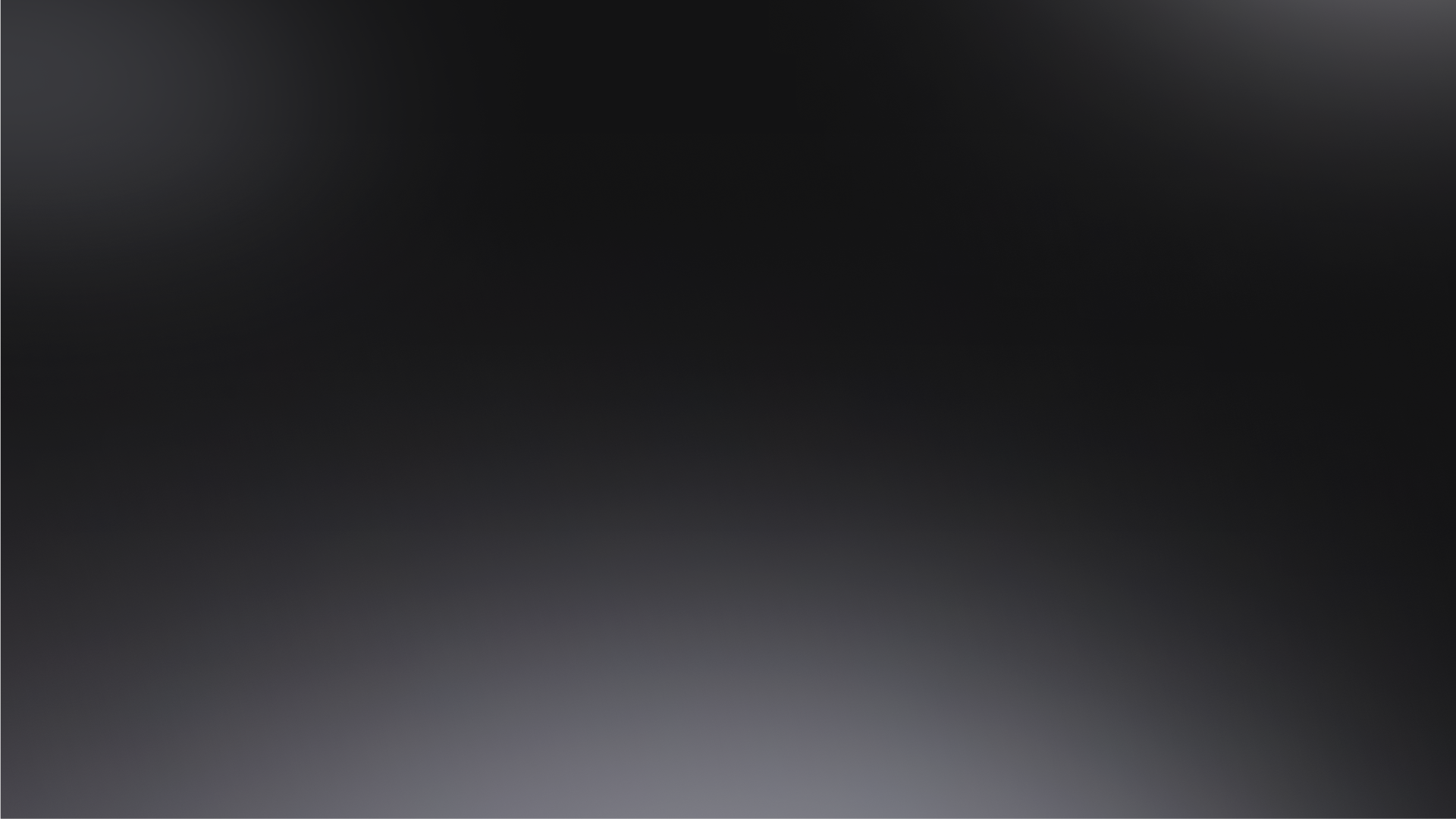 Course Framework: Storytelling in Sales
Understanding the Science
Crafting Your Story
Engaging Your Audience
Evidence-Based Strategies
Psychology of decision-making and persuasion.
Identifying UVP and brand story.
Effective communication techniques.
Best practices in lead generation and conversion.
Role of emotion and logic in buying behavior.
Structuring stories for impact.
Building rapport through active listening.
Consultative and solution-based selling techniques.
Case studies on storytelling impact.
Tailoring stories to different audiences.
Overcoming objections and skepticism.
Data and analytics to inform sales tactics.
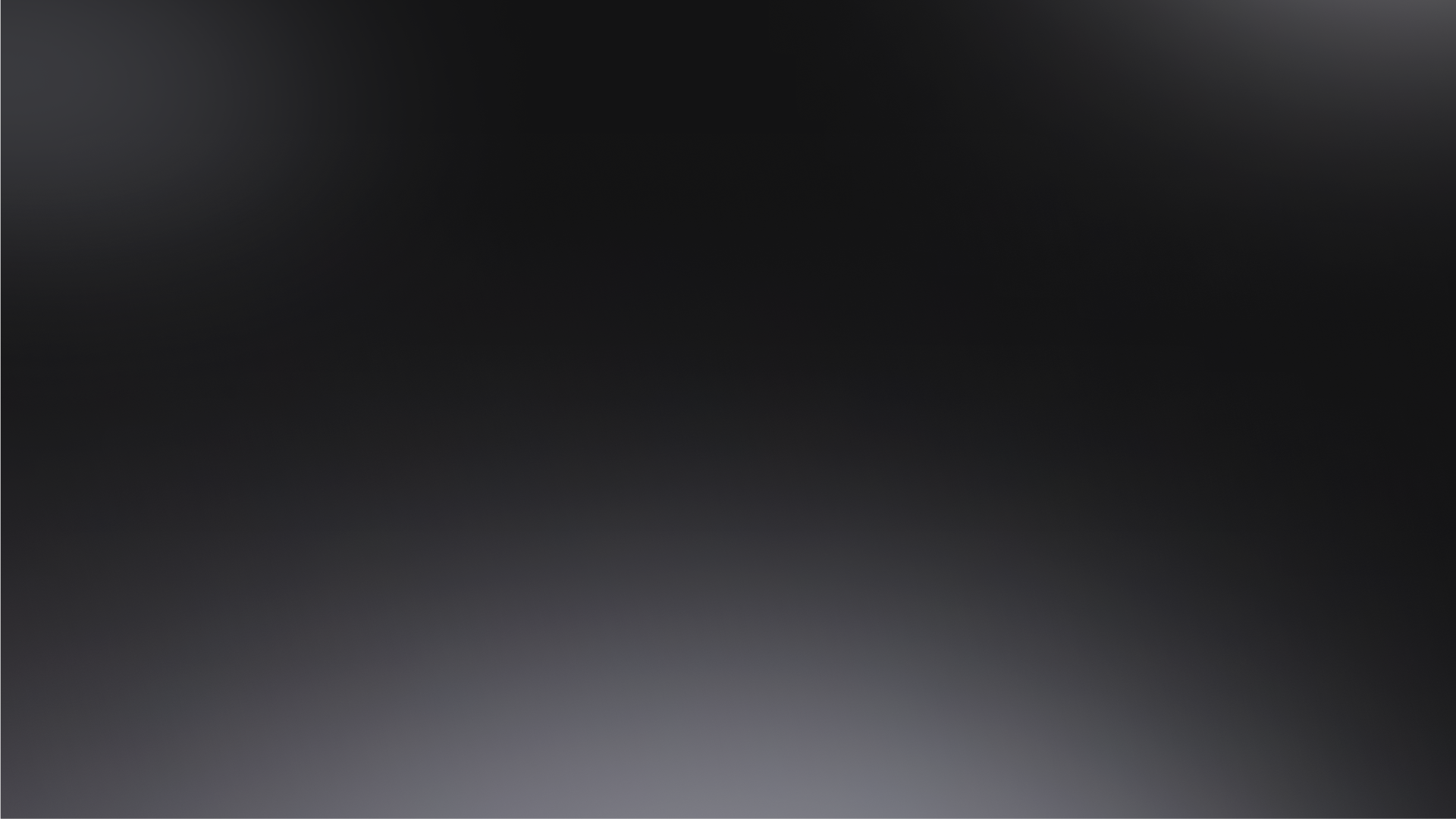 Enhancing Storytelling Skills
1
2
Interactive
Workshops
Lectures introduce concepts with real-world examples.
Collaborative exercises for crafting and refining sales stories.
3
4
Role Plays
Feedback
Simulated scenarios to practice and receive feedback.
Individual and group sessions to refine storytelling techniques.
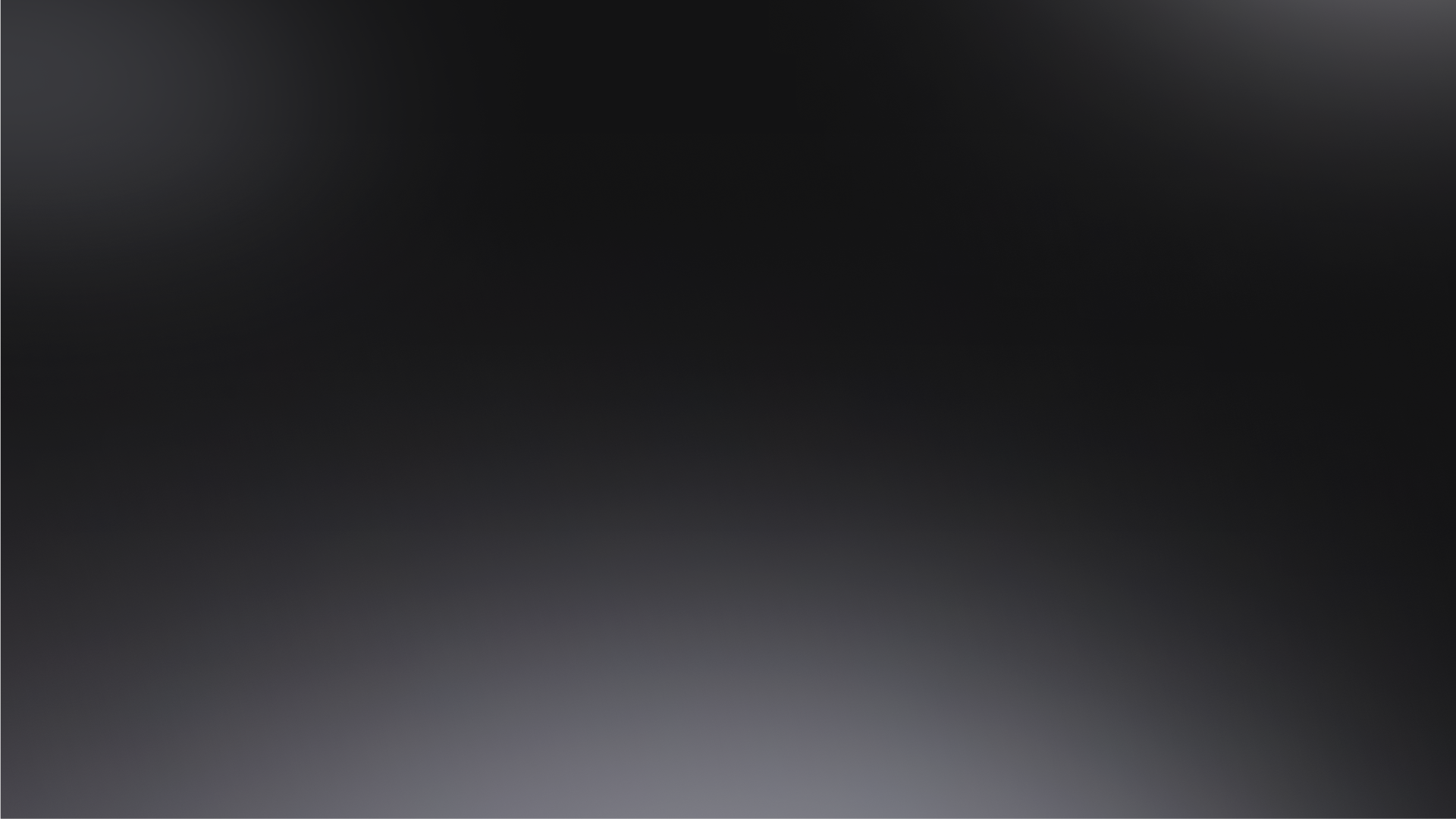 Course Impact and Personalization
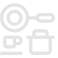 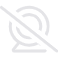 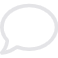 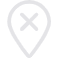 Skill Development
Confidence
Customization
Action Orientation
Develop storytelling, empathy, and strategic sales planning skills.
Build confidence in storytelling and sales abilities through practice.
Create a personalized approach that aligns with individual strengths.
Focus on actionable strategies for immediate application in sales roles.